CSE110A: CompilersApril 22, 2022
..
Topics: 
Symbol Tables in parsing

Parsing actions

Parser generators
int main() { printf(““);
 return 0;}
..
..
..
..
Announcements
HW 2 is out!
due on May 2 at midnight
You had everything for part 1 and 2 after wednesday
You will have everything you need for part 3 after today
Plenty of chances for help. Get started early

Midterm will be given on May 2
Take home midterm.
Assigned on Monday and due on Friday
No late midterms are accepted

No class on Monday (use the time to work on homework)
Announcements
Expect HW 1 grades around May 2
You have 2 weeks to do the homework and we get 2 weeks to grade it
Announcements
HW 2 clarifications:
No skeleton for part 1 - it is done completely in your report
Please read the piazza for questions about the grammar and other hints
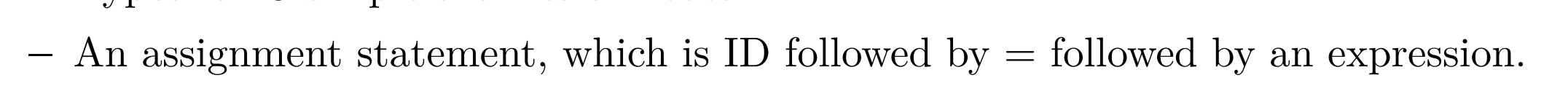 An assignment statement is followed by a semi colon. The language is a subset of C. Anything that C-simple accepts should also be accepted by C (with the same meaning).
Announcements
Some more homework examples:
Variable declarations vs. assignment statements
for statements
block statements
Quiz
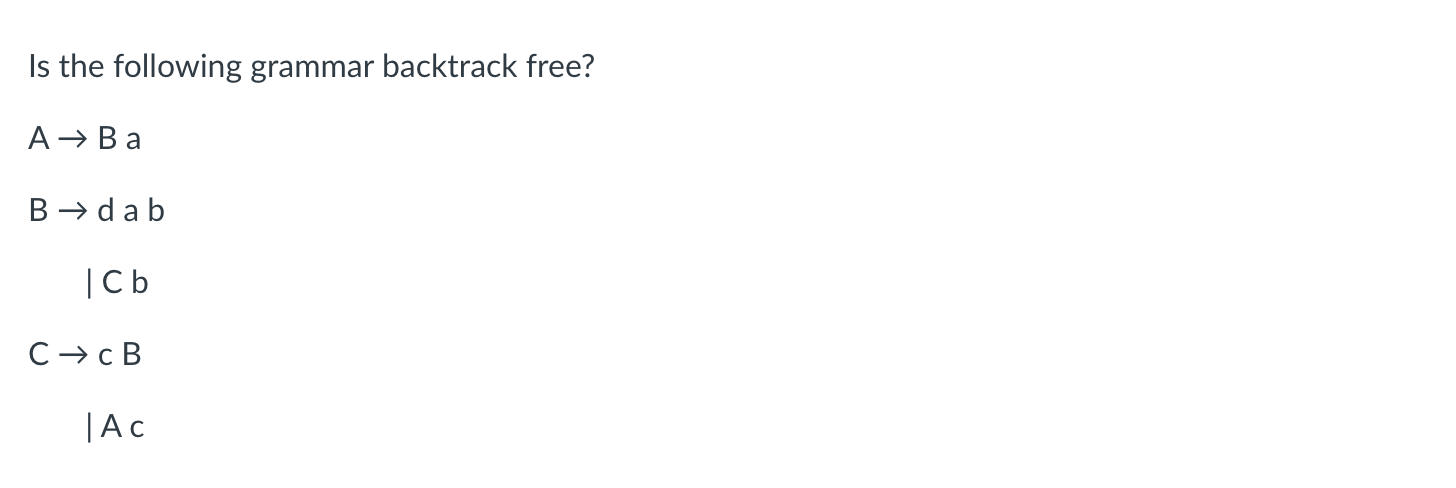 Quiz
First sets
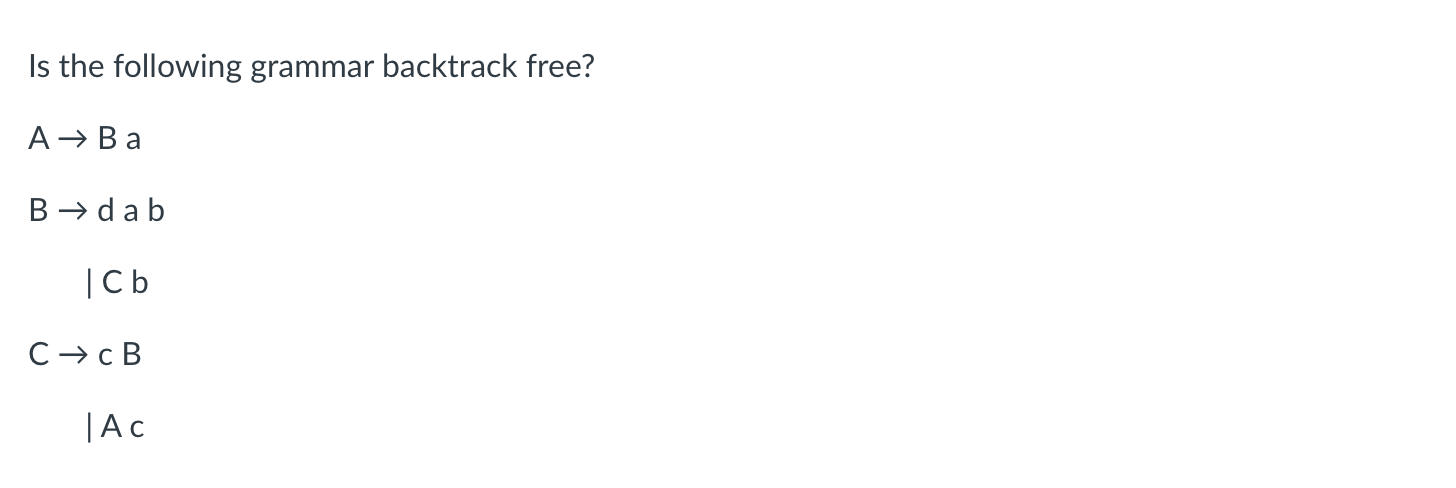 {}
{}
{}
{}
{}
Quiz
First sets
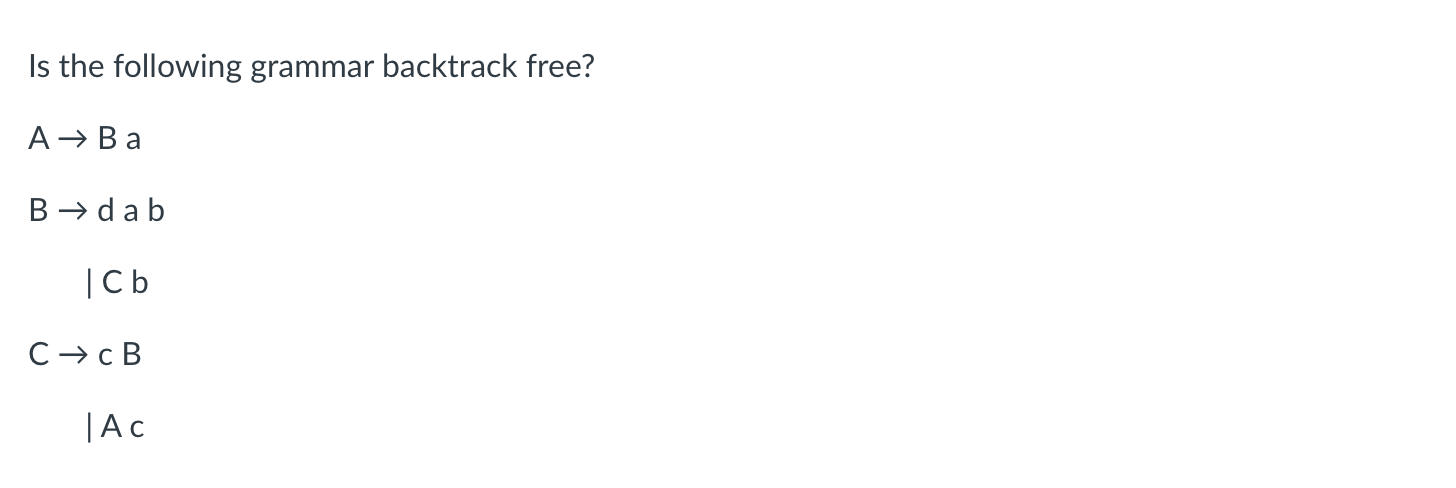 {d,c}
{d}
{d,c}
{c}
{d,c}
no! in both B and C we do not have disjoint first sets
Quiz
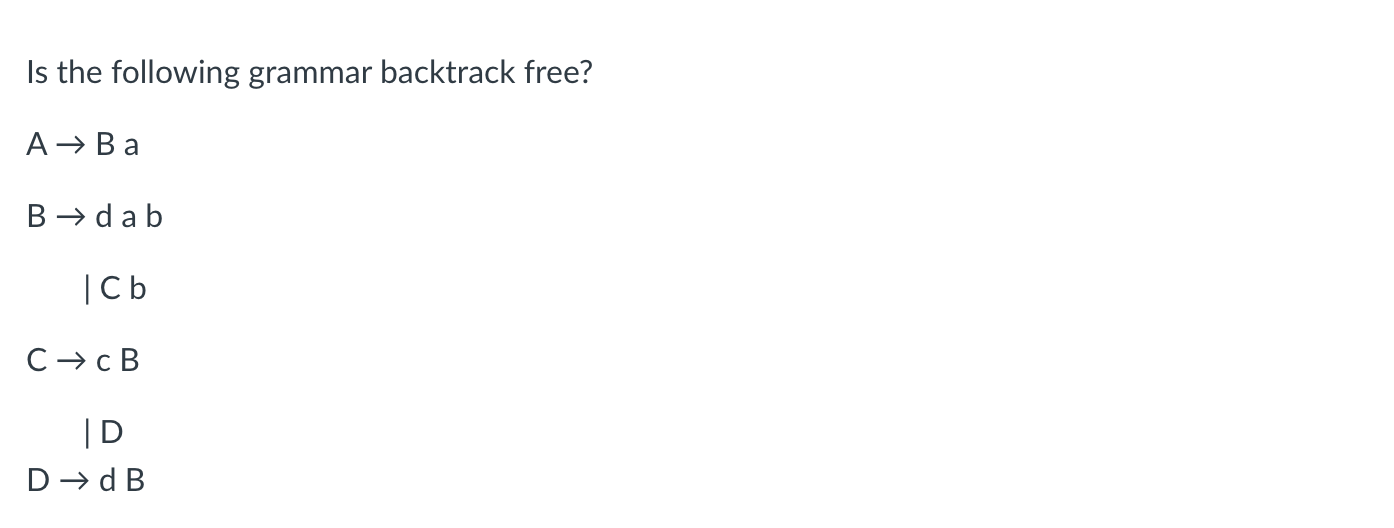 Quiz
First sets
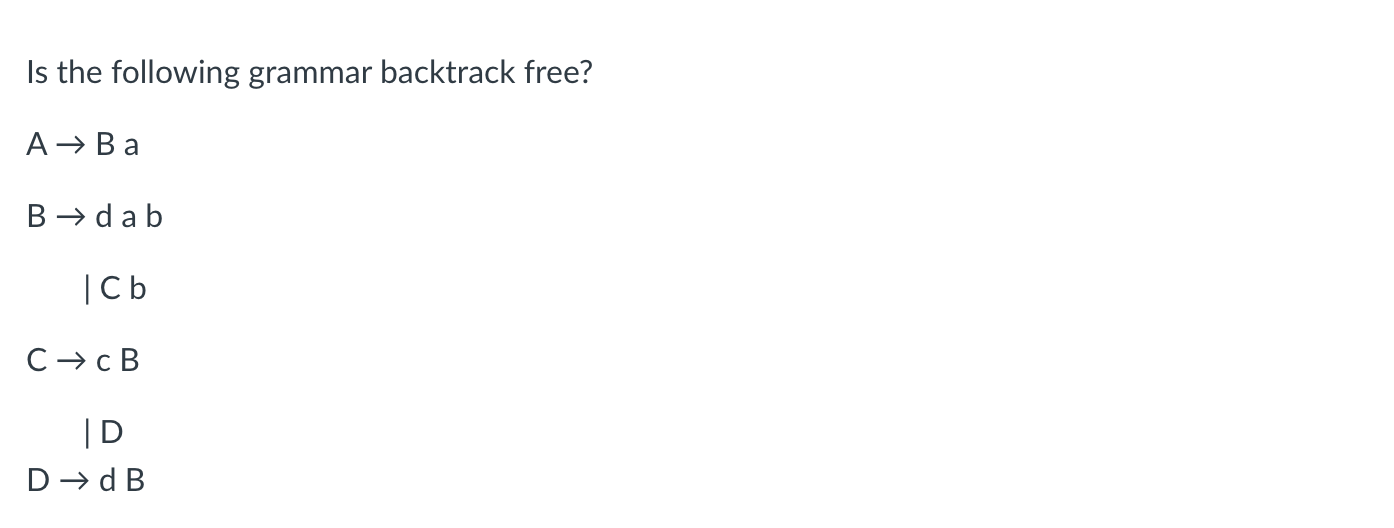 {}
{}
{}
{}
{}
{}
Quiz
First sets
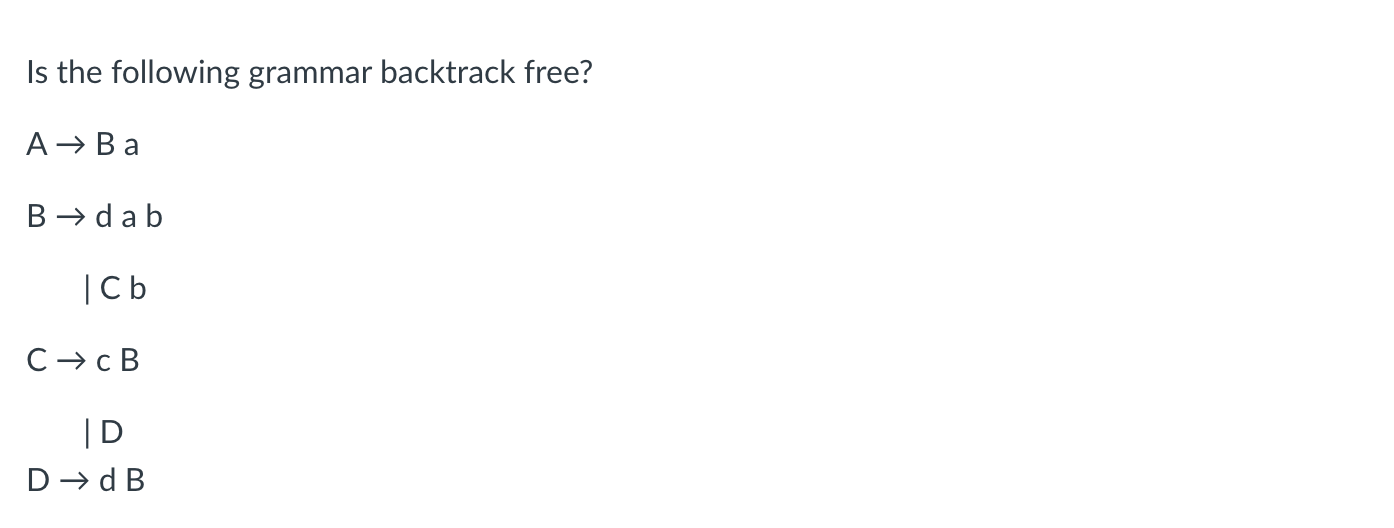 {c,d}
{d}
{c,d}
{c}
{d}
{d}
No, because for production B the first sets are not disjoint
Quiz
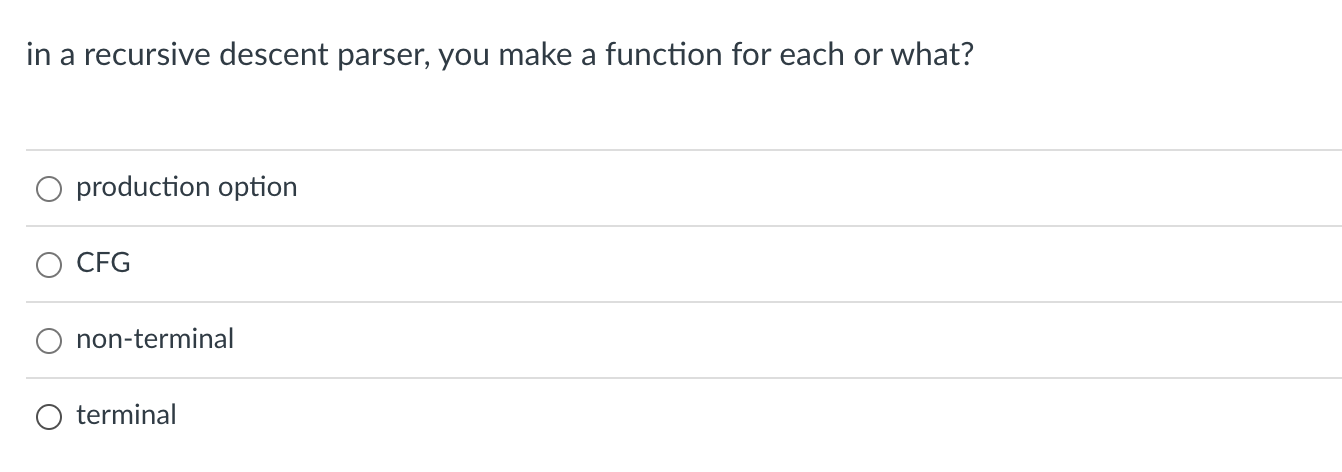 Let’s look at the grammar
1: Expr  ::= Unit Expr2
2: Expr2 ::= Op Unit Expr2
3:       | “”4: Unit  ::= ‘(‘ Expr ‘)’
5:       |    ID
6: Op    ::= ‘+’
7:       |   ‘*’
How do we parse an Expr?
Let’s look at the grammar
1: Expr  ::= Unit Expr2
2: Expr2 ::= Op Unit Expr2
3:       | “”4: Unit  ::= ‘(‘ Expr ‘)’
5:       |    ID
6: Op    ::= ‘+’
7:       |   ‘*’
How do we parse an Expr? 
We parse a Unit followed by an Expr2
We can just write exactly that!
def parse_Expr(self):
        self.parse_Unit();
        self.parse_Expr2();
        return
Let’s look at the grammar
1: Expr  ::= Unit Expr2
2: Expr2 ::= Op Unit Expr2
3:       | “”4: Unit  ::= ‘(‘ Expr ‘)’
5:       |    ID
6: Op    ::= ‘+’
7:       |   ‘*’
How do we parse an Expr2?
Let’s look at the grammar
1: Expr  ::= Unit Expr2
2: Expr2 ::= Op Unit Expr2
3:       | “”4: Unit  ::= ‘(‘ Expr ‘)’
5:       |    ID
6: Op    ::= ‘+’
7:       |   ‘*’
How do we parse an Expr2?
First+ sets:1: {‘(‘, ID}
2: {‘+’, ‘*’}
3: {None, ’)’}4: {‘(‘}
5: {ID}
6: {‘+’}
7: {‘*’}
Let’s look at the grammar
1: Expr  ::= Unit Expr2
2: Expr2 ::= Op Unit Expr2
3:       | “”4: Unit  ::= ‘(‘ Expr ‘)’
5:       |    ID
6: Op    ::= ‘+’
7:       |   ‘*’
How do we parse an Expr2?
def parse_Expr2(self):
        token_id = get_token_id(self.to_match)

        # Expr2 ::= Op Unit Expr2
        if token_id in ["PLUS", "MULT"]:
            self.parse_Op()
            self.parse_Unit()
            self.parse_Expr2()
            return

            # Expr2 ::= ""    
        if token_id in [None, ”RPAR"]:
            return

        raise ParserException(-1,                         # line number (for you to do)
                              self.to_match,              # observed token
                              ["PLUS", "MULT", ”RPAR"])   # expected token
First+ sets:1: {‘(‘, ID}
2: {‘+’, ‘*’}
3: {None, ’)’}4: {‘(‘}
5: {ID}
6: {‘+’}
7: {‘*’}
Let’s look at the grammar
1: Expr  ::= Unit Expr2
2: Expr2 ::= Op Unit Expr2
3:       | “”4: Unit  ::= ‘(‘ Expr ‘)’
5:       |    ID
6: Op    ::= ‘+’
7:       |   ‘*’
How do we parse a Unit?
First+ sets:1: {‘(‘, ID}
2: {‘+’, ‘*’}
3: {None, ’)’}4: {‘(‘}
5: {ID}
6: {‘+’}
7: {‘*’}
Let’s look at the grammar
1: Expr  ::= Unit Expr2
2: Expr2 ::= Op Unit Expr2
3:       | “”4: Unit  ::= ‘(‘ Expr ‘)’
5:       |    ID
6: Op    ::= ‘+’
7:       |   ‘*’
How do we parse a Unit?
def parse_Unit(self):

        token_id = get_token_id(self.to_match)
        # Unit  ::= ‘(‘ Expr ‘)’                        
        if token_id == "LPAR":
            self.eat("LPAR")
            self.parse_Expr()
            self.eat("RPAR")
            return
        # Unit :: = ID
        if token_id == "ID":
            self.eat("ID")
            return

        raise ParserException(-1,               # line number (for you to do)
                              self.to_match,    # observed token
                              ["LPAR", "ID"])   # expected token
First+ sets:1: {‘(‘, ID}
2: {‘+’, ‘*’}
3: {None, ’)’}4: {‘(‘}
5: {ID}
6: {‘+’}
7: {‘*’}
Let’s look at the grammar
1: Expr  ::= Unit Expr2
2: Expr2 ::= Op Unit Expr2
3:       | “”4: Unit  ::= ‘(‘ Expr ‘)’
5:       |    ID
6: Op    ::= ‘+’
7:       |   ‘*’
How do we parse a Unit?
def parse_Unit(self):

        token_id = get_token_id(self.to_match)
        # Unit  ::= ‘(‘ Expr ‘)’                        
        if token_id == "LPAR":
            self.eat("LPAR")
            self.parse_Expr()
            self.eat("RPAR")
            return
        # Unit :: = ID
        if token_id == "ID":
            self.eat("ID")
            return

        raise ParserException(-1,               # line number (for you to do)
                              self.to_match,    # observed token
                              ["LPAR", "ID"])   # expected token
ensure that to_match has token ID of “LPAREN”
and get the next token
First+ sets:1: {‘(‘, ID}
2: {‘+’, ‘*’}
3: {None, ’)’}4: {‘(‘}
5: {ID}
6: {‘+’}
7: {‘*’}
Let’s look at the grammar
1: Expr  ::= Unit Expr2
2: Expr2 ::= Op Unit Expr2
3:       | “”4: Unit  ::= ‘(‘ Expr ‘)’
5:       |    ID
6: Op    ::= ‘+’
7:       |   ‘*’
How do we parse an Op?
First+ sets:1: {‘(‘, ID}
2: {‘+’, ‘*’}
3: {None, ’)’}4: {‘(‘}
5: {ID}
6: {‘+’}
7: {‘*’}
Let’s look at the grammar
1: Expr  ::= Unit Expr2
2: Expr2 ::= Op Unit Expr2
3:       | “”4: Unit  ::= ‘(‘ Expr ‘)’
5:       |    ID
6: Op    ::= ‘+’
7:       |   ‘*’
How do we parse an Op?
def parse_Op(self):

        token_id = get_token_id(self.to_match)

        # Op  ::= '+'
        if token_id == "PLUS":
            self.eat("PLUS")
            return
        # Op  ::= '*'
        if token_id == "MULT":
            self.eat("MULT")
            return

        raise ParserException(-1,               # line number (for you to do)  
                              self.to_match,    # observed token  
                              ["MULT", "PLUS"]) # expected token
First+ sets:1: {‘(‘, ID}
2: {‘+’, ‘*’}
3: {None, ’)’}4: {‘(‘}
5: {ID}
6: {‘+’}
7: {‘*’}
Quiz
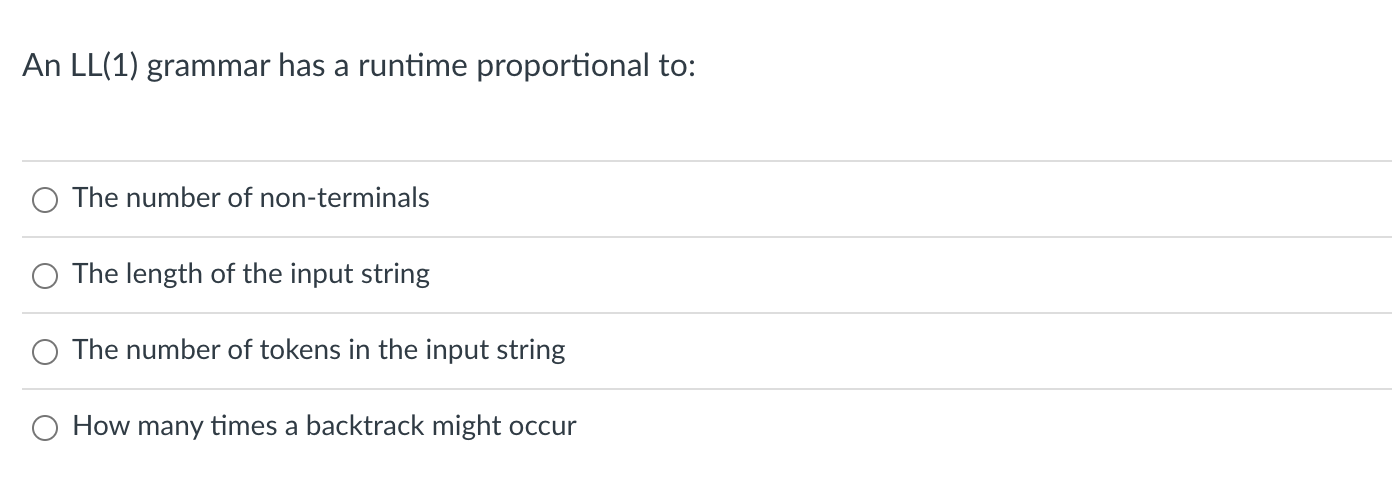 parsing
Quiz
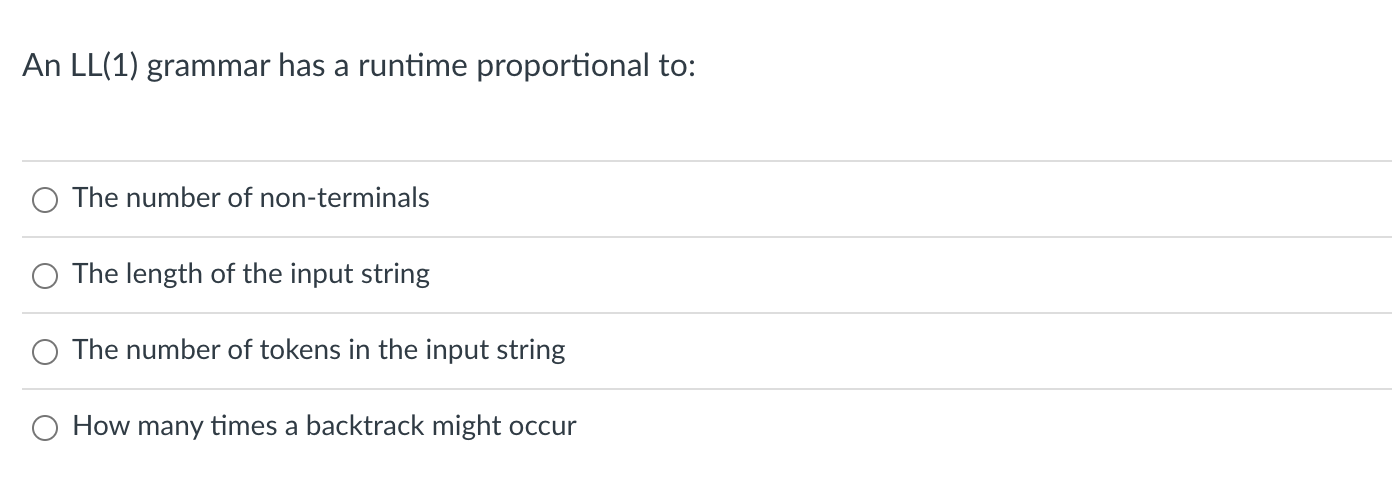 parsing
Quiz
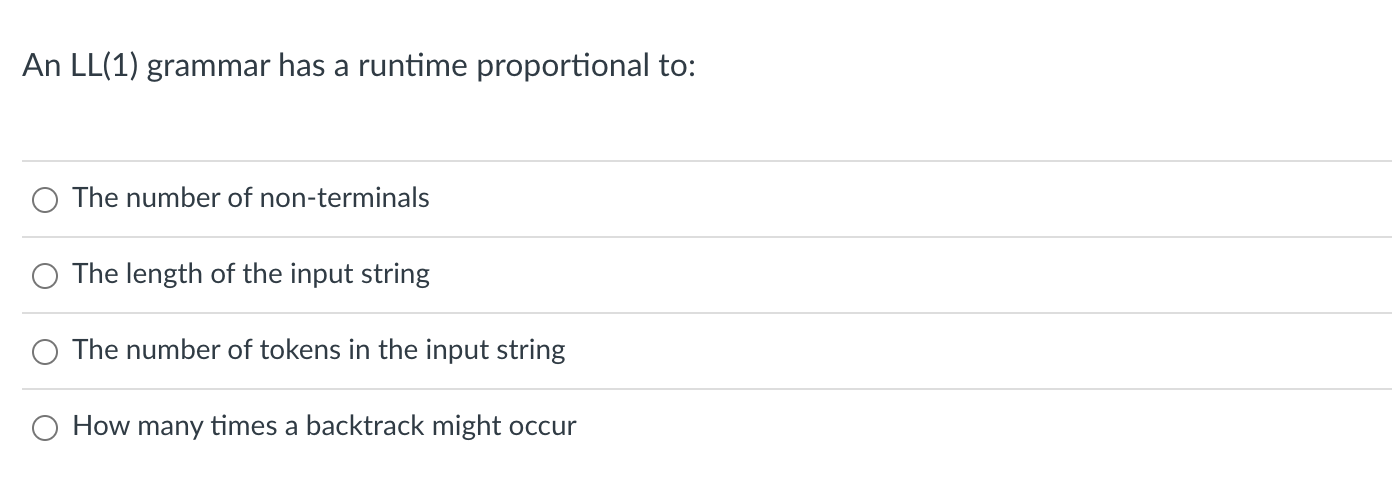 parsing
Quiz
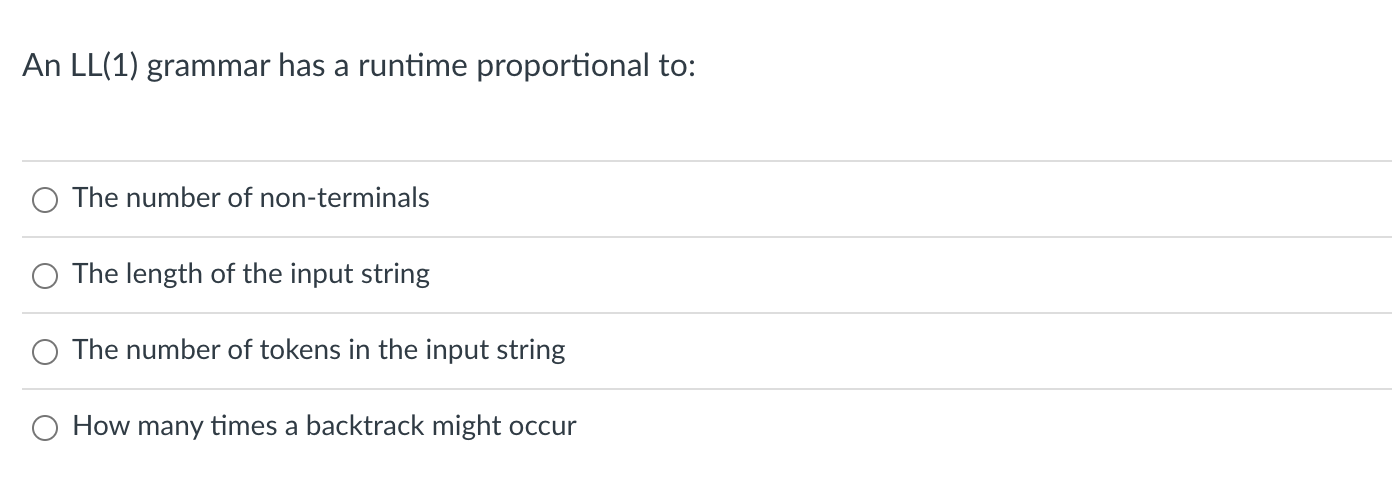 parsing
Likely plays a small role, but typically the number of non-terminalsis much smaller than the input string
Quiz
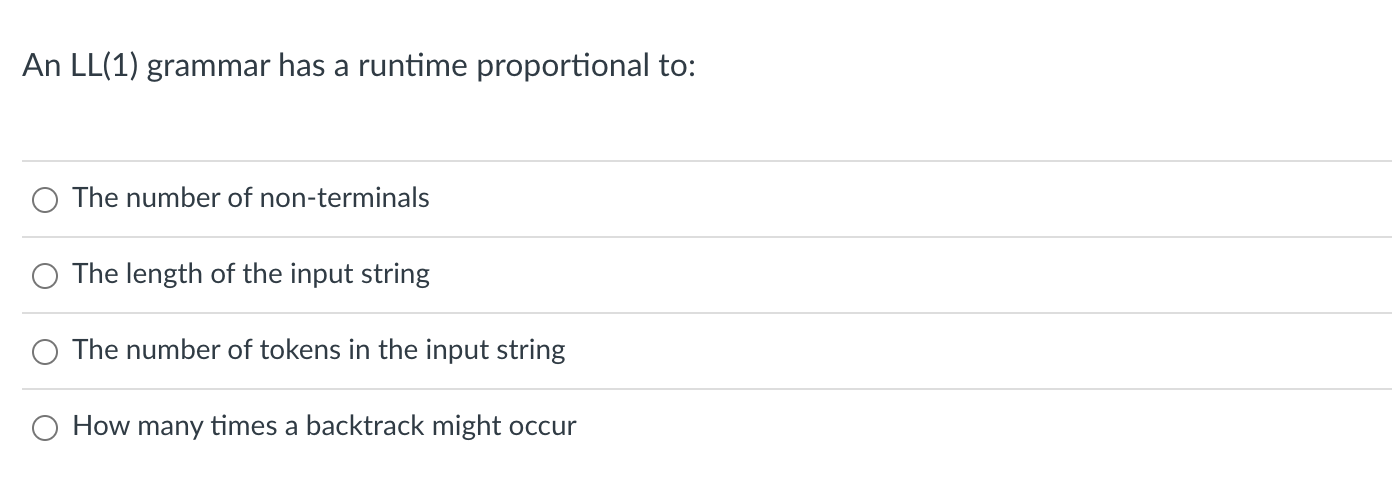 parsing
Quiz
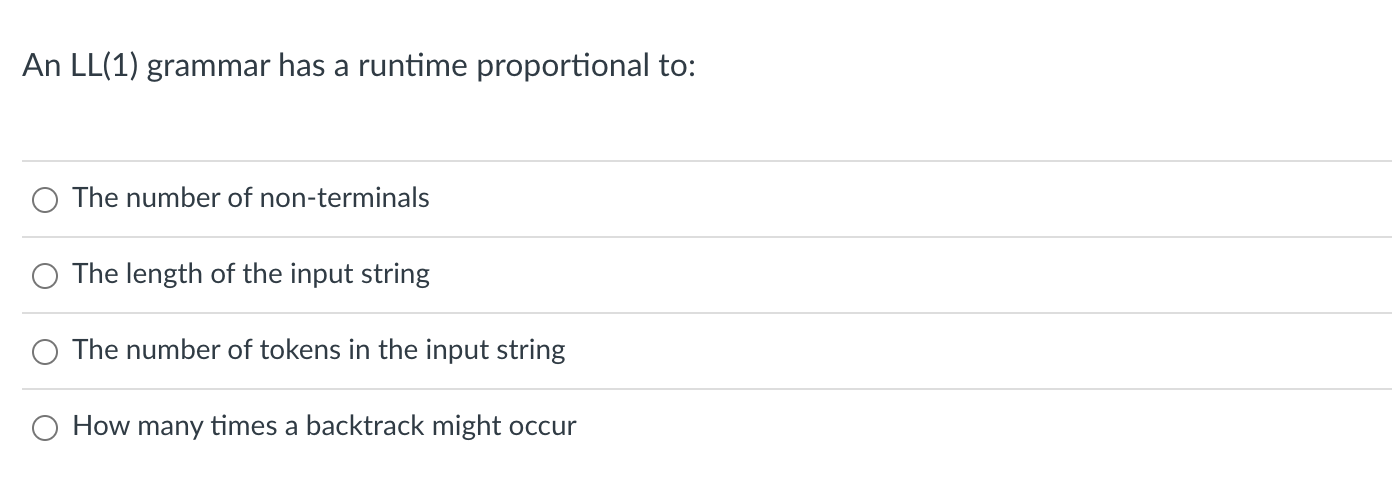 parsing
Good answer, but potentially the input string is one giant ID. Thenthe parser simply needs to match one token.
Quiz
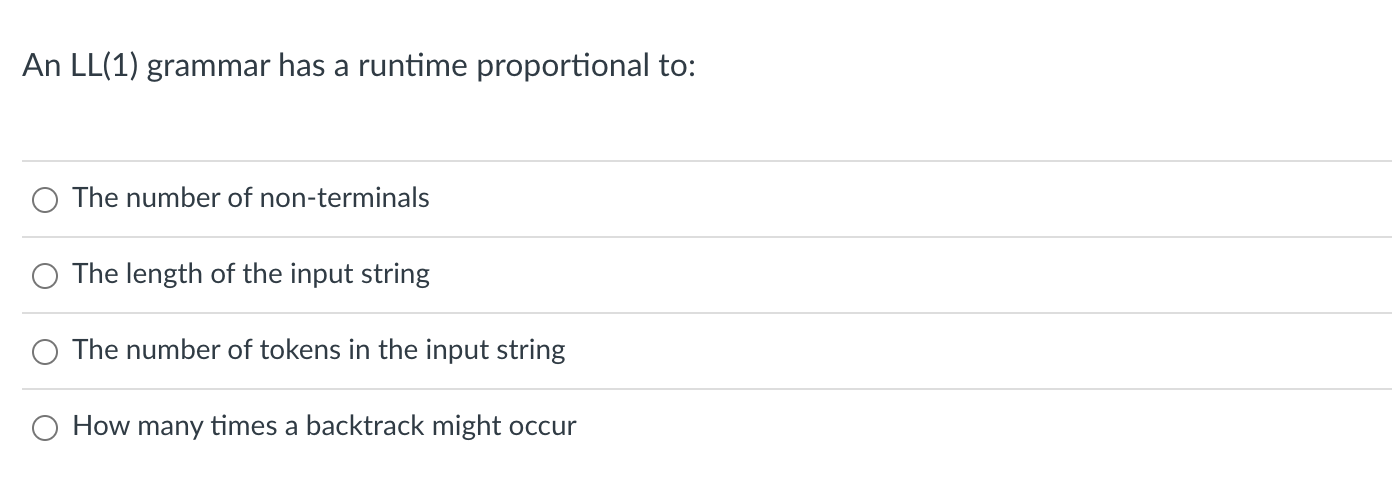 parsing
Quiz
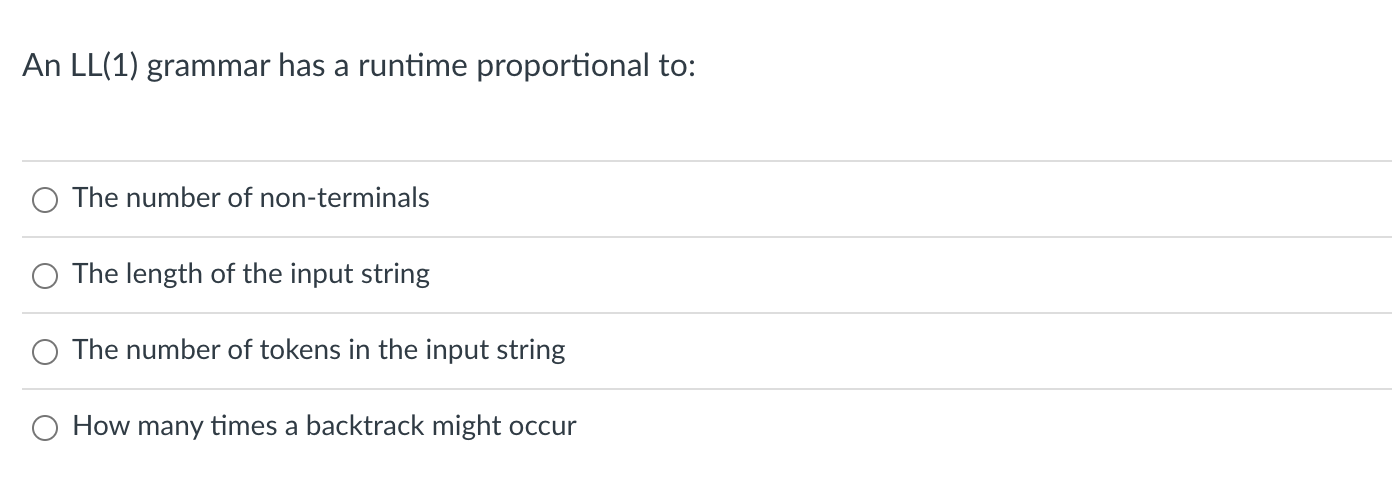 parsing
The parser needs to match every single token once. This
is the correct answer
Quiz
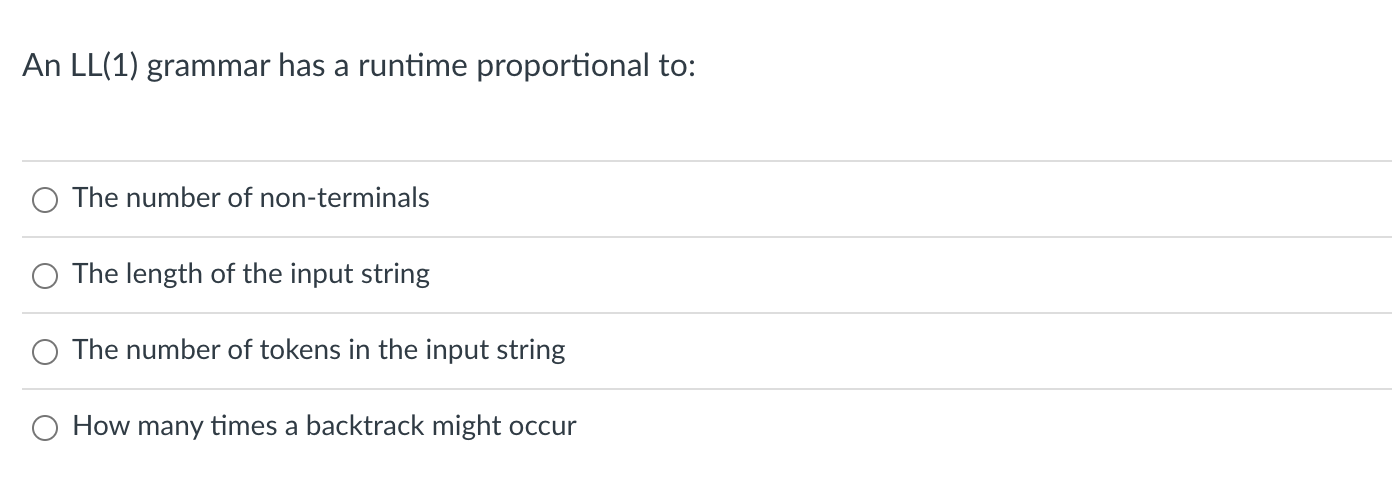 parsing
Quiz
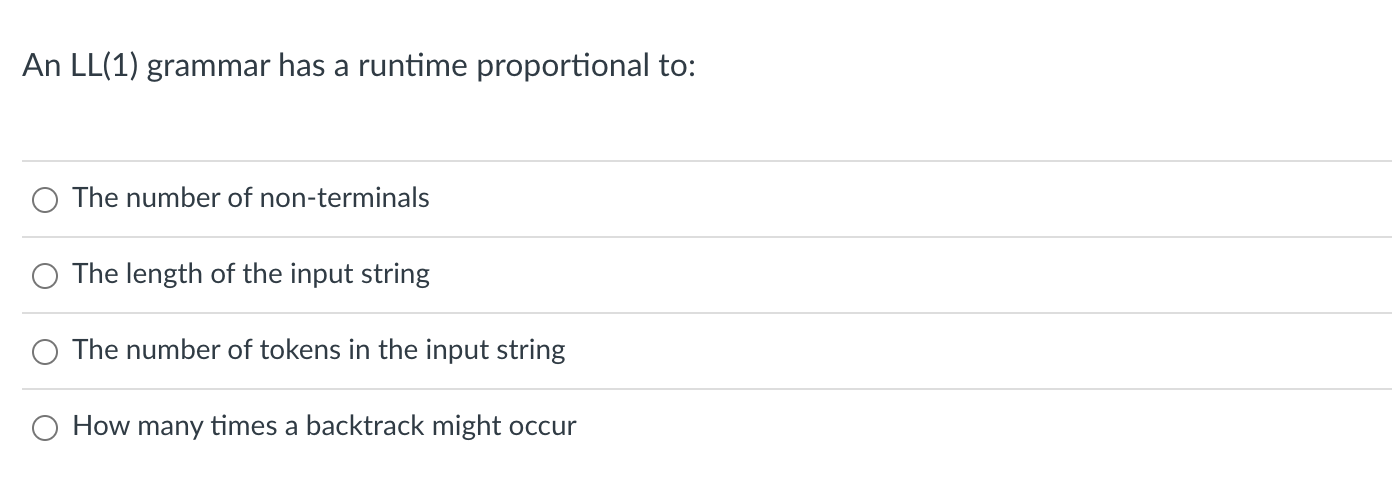 parsing
Backtracking is not required for LL(1) grammar
Review
Do we need backtracking?
The First+ set is the combination of First and Follow sets
First+ sets:1: {‘(‘, ID}
2: {‘+’, ‘*’}
3: {None, ’)’}4: {‘(‘}
5: {ID}
6: {‘+’}
7: {‘*’}
1: Expr  ::= Unit Expr2
2: Expr2 ::= Op Unit Expr2
3:       | “”4: Unit  ::= ‘(‘ Expr ‘)’
5:       |    ID
6: Op    ::= ‘+’
7:       |   ‘*’
For each non-terminal: if every production has a disjoint First+ set then
we do not need any backtracking!
Do we need backtracking?
The First+ set is the combination of First and Follow sets
First+ sets:1: {‘(‘, ID}
2: {‘+’, ‘*’}
3: {None, ’)’}4: {‘(‘}
5: {ID}
6: {‘+’}
7: {‘*’}
1: Expr  ::= Unit Expr2
2: Expr2 ::= Op Unit Expr2
3:       | “”4: Unit  ::= ‘(‘ Expr ‘)’
5:       |    ID
6: Op    ::= ‘+’
7:       |   ‘*’
For each non-terminal: if every production has a disjoint First+ set then
we do not need any backtracking!
Sometimes the grammar needs to be refactored
1: Factor ::= ID
2:        |   ID ‘[‘ Args ‘]’
3:        |   ID ‘(‘ Args ‘)’
...
Sometimes the grammar needs to be refactored
First1: {ID}
2: {ID}
3: {ID}
...
1: Factor ::= ID
2:        |   ID ‘[‘ Args ‘]’
3:        |   ID ‘(‘ Args ‘)’
...
Sometimes the grammar needs to be refactored
First1: {ID}
2: {ID}
3: {ID}
...
1: Factor ::= ID
2:        |   ID ‘[‘ Args ‘]’
3:        |   ID ‘(‘ Args ‘)’
...
We cannot select the nextrule based on a single look ahead
token!
Sometimes the grammar needs to be refactored
First1: {ID}
2: {ID}
3: {ID}
...
1: Factor ::= ID
2:        |   ID ‘[‘ Args ‘]’
3:        |   ID ‘(‘ Args ‘)’
...
We can refactor
First1: {ID}
2: {‘[‘}
3: {‘(‘}
4: {“”}
1: Factor      ::= ID Option_args
2: Option_args ::= ‘[‘ Args ‘]’
3:             |   ‘(‘ Args ‘)’
4:             |   “”
Sometimes the grammar needs to be refactored
First1: {ID}
2: {ID}
3: {ID}
...
1: Factor ::= ID
2:        |   ID ‘[‘ Args ‘]’
3:        |   ID ‘(‘ Args ‘)’
...
We can refactor
First1: {ID}
2: {‘[‘}
3: {‘(‘}
4: {“”}
1: Factor      ::= ID Option_args
2: Option_args ::= ‘[‘ Args ‘]’
3:             |   ‘(‘ Args ‘)’
4:             |   “”
// We will need to compute the follow set
Sometimes the grammar needs to be refactored
First1: {ID}
2: {ID}
3: {ID}
...
1: Factor ::= ID
2:        |   ID ‘[‘ Args ‘]’
3:        |   ID ‘(‘ Args ‘)’
...
It is not always possible to 
rewrite grammars into a
predictive form, but many
programming languages can be.
We can refactor
First1: {ID}
2: {‘[‘}
3: {‘(‘}
4: {“”}
1: Factor      ::= ID Option_args
2: Option_args ::= ‘[‘ Args ‘]’
3:             |   ‘(‘ Args ‘)’
4:             |   “”
// We will need to compute the follow set
New material
Scope
What is scope?

Can it be determined at compile time? Can it be determined at runtime?

C vs. Python

Anyone have any interesting scoping rules they know of?
Scope
Lexical scope example
int x = 0;
int y = 0;
{
  int y = 0;
  x+=1;
  y+=1;
}
x+=1;
y+=1;
What are the final values in x and y?
Scope
We can catch certain variable scope errors at parse time
e.g. if a variable was declared in the current scope or not
Scope
Lexical scope example
int x = 0;
{
  int y = 0;
  x+=1;
  y+=1;
}
x+=1;
y+=1;
int x = 0;
int y = 0;
{
  int y = 0;
  x+=1;
  y+=1;
}
x+=1;
y+=1;
This program should parse and execute
What about this one?
Scope
Lexical scope example
int x = 0;
{
  int y = 0;
  x+=1;
  y+=1;
}
x+=1;
y+=1;
int x = 0;
int y = 0;
{
  int y = 0;
  x+=1;
  y+=1;
}
x+=1;
y+=1;
undeclared!
This program should parse and execute
What about this one?
How to track scope?
How to track scope?
Symbol table object

two methods:
lookup(id) : lookup an id in the symbol table. Returns None if the id is not in the symbol table.
insert(id,info) : insert a new id (or overwrite an existing id) into the symbol table along with a set of information about the id.
What information might we store about an id?
a very simple programming language
ID = [a-z]+
INCREMENT = “\+\+”
TYPE = “int”
LBRAC = “{“
RBRAC = “}”
SEMI = “;”

statements are either a declaration or an increment
int x;
x++;
int y;
y++;
a very simple programming language
ID = [a-z]+
INCREMENT = “\+\+”
TYPE = “int”
LBRAC = “{“
RBRAC = “}”
SEMI = “;”

statements are either a declaration or an increment
int x;
{
  int y;
  x++;
  y++;
}
y++;
a very simple programming language
ID = [a-z]+
INCREMENT = “\+\+”
TYPE = “int”
LBRAC = “{“
RBRAC = “}”
SEMI = “;”

statements are either a declaration or an increment
int x;
{
  int y;
  x++;
  y++;
}
y++;
error!
How to track scope?
Say we are matched the statement:int x;
SymbolTable ST;

declare_statement ::= TYPE ID SEMI 
{}
lookup(id) : lookup an id in the symbol table. Returns None if the id is not in the symbol table.
insert(id,info) : insert a new id (or overwrite an existing id) into the symbol table along with a set of information about the id.
How to track scope?
Say we are matched the statement:int x;
SymbolTable ST;

declare_statement ::= TYPE ID SEMI 
{
  self.eat(TYPE)
  variable_name = self.to_match[1] # lexeme value
  self.eat(ID)
  ST.insert(variable_name,None)
  self.eat(SEMI)
}
How to track scope?
Say we are matched string:x++;
SymbolTable ST;

inc_statement ::= ID INCREMENT SEMI
{}
lookup(id) : lookup an id in the symbol table. Returns None if the id is not in the symbol table.
insert(id,info) : insert a new id (or overwrite an existing id) into the symbol table along with a set of information about the id.
How to track scope?
Say we are matched string:x++;
SymbolTable ST;

inc_statement ::= ID INCREMENT SEMI
{
  variable_name = self.to_match[1] # lexeme value
  if ST.lookup(variable_name) is None:
      raise SymbolTableException(variable_name)
  self.eat(ID)
  self.eat(INCREMENT)
  self.eat(SEMI)
}
How to track scope?
SymbolTable ST;

statement : LBRAC statement_list RBRAC
int x;
{
  int y;
  x++;
  y++;
}
y++;
How to track scope?
SymbolTable ST;

statement : LBRAC statement_list RBRAC
int x;
{
  int y;
  x++;
  y++;
}
y++;
start a new scope S
remove the scope S
How to track scope?
Symbol table
four methods:
lookup(id) : lookup an id in the symbol table. Returns None if the id is not in the symbol table.
insert(id,info) : insert a new id into the symbol table along with a set of information about the id.

push_scope() : push a new scope to the symbol table

pop_scope() : pop a scope from the symbol table
How to track scope?
SymbolTable ST;

statement : LBRAC statement_list RBRAC
You will be adding the functions to push and pop scopes in your homework
How to implement a symbol table?
Thoughts? What data structures are good at mapping strings?
Symbol table
four methods:
lookup(id) : lookup an id in the symbol table. Returns None if the id is not in the symbol table.
insert(id,info) : insert a new id into the symbol table along with a set of information about the id.

push_scope() : push a new scope to the symbol table

pop_scope() : pop a scope from the symbol table
How to implement a symbol table?
Many ways to implement:

A good way is a stack of hash tables:
HT 0
base scope
Stack of hash tables
How to implement a symbol table?
Many ways to implement:

A good way is a stack of hash tables:
HT 0
push_scope()
Stack of hash tables
How to implement a symbol table?
Many ways to implement:

A good way is a stack of hash tables:
adds a new Hash Tableto the top of the stack
HT 1
HT 0
push_scope()
Stack of hash tables
How to implement a symbol table?
Many ways to implement:

A good way is a stack of hash tables:
HT 1
insert(id,data)
HT 0
Stack of hash tables
How to implement a symbol table?
Many ways to implement:

A good way is a stack of hash tables:
insert (id -> data) attop hash table
HT 1
insert(id,data)
HT 0
Stack of hash tables
How to implement a symbol table?
Many ways to implement:

A good way is a stack of hash tables:
HT 1
HT 0
lookup(id)
Stack of hash tables
How to implement a symbol table?
Many ways to implement:

A good way is a stack of hash tables:
HT 1
check herefirst
HT 0
lookup(id)
Stack of hash tables
How to implement a symbol table?
Many ways to implement:

A good way is a stack of hash tables:
HT 1
HT 0
then checkhere
lookup(id)
Stack of hash tables
How to implement a symbol table?
Many ways to implement:

A good way is a stack of hash tables:
HT 1
HT 0
pop_scope()
Stack of hash tables
How to implement a symbol table?
Many ways to implement:

A good way is a stack of hash tables:
HT 0
Stack of hash tables
How to implement a symbol table?
Example
int x = 0;
{
  int y = 0;
  y++;
  x++;
}
x++;
y++;
HT 0
Stack of hash tables
Parser actions
Parser actions
Like token actions: perform an action each time a production option is matched. Useful for: tracking state
Parser actions
Like token actions: perform an action each time a production option is matched. 

Typically performed after the entire production action is matched

Useful for: 
tracking state
Example
Say we are matched the statement:int x;
SymbolTable ST;

declare_statement ::= TYPE ID SEMI 
{
  self.eat(TYPE)
  variable_name = self.to_match[1] # lexeme value
  self.eat(ID)
  ST.insert(variable_name,None)
  self.eat(SEMI)
}
If we wrote our own recursive descent parser we can implement our own actions inlined
Example
Say we are matched the statement:int x;
SymbolTable ST;

declare_statement ::= TYPE ID SEMI 
{
  ST.insert($2, None); 
}
Parser actions would be written like this
$1
$2
$3
result of each symbol.For a terminal it will bethe value
always some way to refer to symbol value, e.g. an array
What values get returned from non-terminals?
1: Expr  ::= Expr ‘+’ Unit    {print $1}
2:       |   Expr ‘-’ Unit
3:       |   Unit4: Unit  ::= ‘(‘ Expr ‘)’
5:       |    NUM
What does this print?
What values get returned from non-terminals?
1: Expr  ::= Expr ‘+’ Unit    {print $1; return “expr”}
2:       |   Expr ‘-’ Unit    {return “expr”}
3:       |   Unit             {...}4: Unit  ::= ‘(‘ Expr ‘)’
5:       |    NUM
Each production ruleneeds to return something
What values get returned from non-terminals?
building a calculator
1: Expr  ::= Expr ‘+’ Unit    {}
2:       |   Expr ‘-’ Unit    {}
3:       |   Unit             {}4: Unit  ::= ‘(‘ Expr ‘)’     {}
5:       |    NUM             {}
What values get returned from non-terminals?
building a calculator
1: Expr  ::= Expr ‘+’ Unit    {return $1 + $3}
2:       |   Expr ‘-’ Unit    {return $1 - $3}
3:       |   Unit             {return $1}4: Unit  ::= ‘(‘ Expr ‘)’     {return $2}
5:       |    NUM             {return $1}
Shortcomings of parser actions
Difficult to perform actions in the middle of a production
SymbolTable ST;

statement : LBRAC statement_list RBRAC
int x;
{
  int y;
  x++;
  y++;
}
y++;
start a new scope S
remove the scope S
Parser generators
You provide the CFG, along with some hints, you get a parser back

They typically use bottom-up parsers
Algorithm is more complicated
Able to handle more types of grammars naturally
Able to naturally encode precedence and associativity

Examples of tools:
Yacc, Antrl, PLY
calculator example
These slides follow the calculator example from the PLY documentation
calculator example
import ply.lex as lex

tokens = ["NUM", "MULT", "PLUS", "MINUS", "DIV", "LPAR", "RPAR"]

t_NUM = '[0-9]+'
t_MULT = '\*'
t_PLUS = '\+'
t_MINUS = '-'
t_DIV = '/'
t_LPAR = '\('
t_RPAR = ‘\)'

t_ignore = ' '

# Error handling rule
def t_error(t):
    print("Illegal character '%s'" % t.value[0])
    exit(1)

lexer = lex.lex()
Set up the lexer
calculator example
Import the library
import ply.yacc as yacc
Simple rule
def p_expr_num(p):
    "expr : NUM"
    p[0] = int(p[1])
functions are given prefixed by p_
production rules are the doc string
return values are stored in p[0]
children values are in p[1], p[2], etc.
calculator example
Try it out
calculator example
Next rule
def p_expr_plus(p):
    "expr : expr PLUS expr"
    p[0] = p[1] + p[3]
Try it again
calculator example
Set associativity (and precedence)
precedence = (
    ('left', 'PLUS'),
)
calculator example
Next rules
def p_expr_minus(p):
    "expr : expr MINUS expr"
    p[0] = p[1] - p[3]

def p_expr_mult(p):
    "expr : expr MULT expr"
    p[0] = p[1] * p[3]

def p_expr_div(p):
    "expr : expr DIV expr"
    p[0] = p[1] / p[3]
precedence = [
    ('left', 'PLUS', 'MINUS'),
    ('left', 'MULT', 'DIV'),
]
calculator example
Last rule for expressions
def p_expr_par(p):
    "expr : LPAR expr RPAR"
    p[0] = p[2]
calculator example
An extra we can easily implement
def p_expr_div(p):
    "expr : expr DIV expr"
    if p[3] == 0:
        print("divide by 0 error:")
        print("cannot divide: " + str(p[1]) + " by 0")
        exit(1)
    p[0] = p[1] / p[3]
calculator example
Combining rules:
def p_expr_bin(p):
    """
    expr : expr PLUS expr
         | expr MINUS expr
         | expr MULT expr
    """
    if p[2] == '+':
        p[0] = p[1] + p[3]
    elif p[2] == '-':
        p[0] = p[1] - p[3]
    elif p[2] == '*':
        p[0] = p[1] * p[3]
    else:
        assert(False)
def p_expr_plus(p):
    "expr : expr PLUS expr"
    p[0] = p[1] + p[3]

def p_expr_minus(p):
    "expr : expr MINUS expr"
    p[0] = p[1] - p[3]

def p_expr_mult(p):
    "expr : expr MULT expr"
    p[0] = p[1] * p[3]
calculator example
Other useful options
Error recovery
Error reporting (it is better in our top down parsers)

Question: how would we do a calculator implementation in our C-simple grammar? It is not left recursive so it is not as natural...
See you on Wednesday!
Work on HW 2

Starting the next module: intermediate representations